Langues des Premières NationsFormule d'allocation régionale
Séance de dialogue
Montréal, Québec
8 juillet 2024, salle 512GH
Contexte : Financement des langues des Premières Nations
Le ministère du Patrimoine canadien finance les initiatives consacrées aux langues des Premières Nations par l’intermédiaire du Volet des langues autochtones (VLA).
Le VLA fournit des fonds aux communautés des Premières Nations et aux organisations dirigées par les Premières Nations pour soutenir les initiatives de réhabilitation, de revitalisation, de normalisation et de renforcement des langues.
Les Premières Nations peuvent obtenir : un financement programmatique (1) annuel, (2) pluriannuel ou (3) permanent par l'intermédiaire du VLA. 
La formule d'allocation régionale en cours de révision s'applique au financement du VLA.
Contexte : Financement des langues des Premières Nations
Le budget de 2019 a fourni 333,7 millions de dollars sur 5 ans pour soutenir toutes les langues autochtones et environ 115 millions de dollars en continu par la suite. 
Le budget de 2021 a fourni 275 millions de dollars sur 5 ans. 
Le budget de 2024 a fourni 225 millions de dollars sur 5 ans et 45 millions de dollars en continu par la suite.
[Speaker Notes: B19 : Ce financement sert principalement à soutenir le CEI, le Commissariat aux langues autochtones et les opérations gouvernementales du CEI.
B21 : Ceci soutient la CDI et les accords des articles 8 et 9 (accords linguistiques avec le gouvernement du Canada et/ou les gouvernements provinciaux/territoriaux). 

B24 : Ce financement soutient principalement l'ILC.]
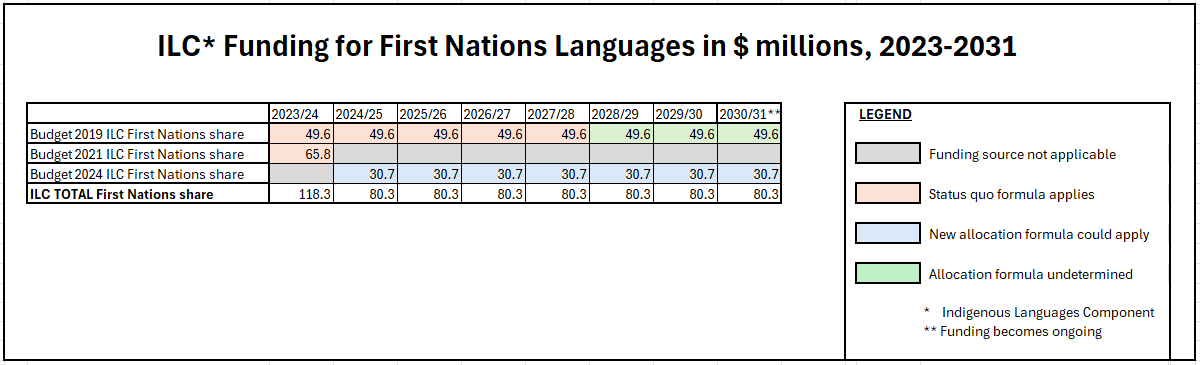 Formule d'allocation régionale
La formule du statu quo est appliquée à une partie du financement disponible du VLA (budget de 2019).
La formule d'allocation régionale révisée s'appliquerait à tout nouveau financement provenant du VLA (p. ex., le budget de 2024).
Formule d'allocation régionale
Statu quo – Formule d'allocation régionale actuelle de Patrimoine canadien
Allocation d'un montant de base égal de 300 000 dollars aux 12 régions 
+ le nombre de langues dans la région
Problèmes inhérents à la formule actuelle
Le ministère du Patrimoine canadien a élaboré la formule d'allocation régionale actuelle unilatéralement – cette formule n'a pas été élaborée en collaboration avec les Premières Nations.
Les Premières Nations ont déclaré que d'autres facteurs influant sur le coût de la revitalisation des langues devraient être pris en compte.
Modèle de financement des langues des Premières Nations
Veiller à ce que les fonds du budget de 2019 soient débloqués pour 2023-2024 et les années suivantes.
Demander un financement budgétaire plus important, d'environ 14 milliards de dollars sur 10 ans, pour soutenir les langues des Premières Nations.
Passer de l’approche actuelle d’un financement basé sur des propositions à des ententes de financement programmatiques continues.
Procéder à un premier examen triennal du modèle de financement.
Recommander de nouveaux facteurs approuvés par les Premières Nations pour guider l'élaboration d'une formule d'allocation régionale révisée.
[Speaker Notes: Le modèle de financement était nécessaire pour débloquer les fonds du budget 2019 pour les langues indigènes. Il s'agit d'une mesure provisoire visant à améliorer les transferts de fonds et à renforcer le contrôle des langues par les Premières nations.
Le modèle de financement des langues des Premières nations a une incidence sur le financement des langues tel qu'il est assuré par le ministère du Patrimoine canadien (MPC) et n'inclut pas le financement de l'éducation par Indigenous Services Canada (ISC).]
Processus : Révision de la formule d'allocation régionale
De nouveaux facteurs ont été déterminés à l’issue des discussions avec le Comité technique sur les langues (CTL) et des séances de mobilisation régionales 2022 de l'APN sur le modèle de financement des langues des Premières Nations.
Le CTL a déterminé les impacts que les facteurs pourraient avoir sur les coûts.
Ces considérations ont été incluses dans le modèle de financement des langues des Premières Nations.
La résolution 17/2022 de l'APN, Appui au modèle de financement des langues des Premières Nations, ratifie le modèle provisoire de financement des langues des Premières Nations et recommande 8 nouveaux facteurs.
9
[Speaker Notes: 2022 Engagements de l'APN avec les Premières Nations sur le modèle de financement, y compris sur les facteurs d'une formule révisée d'allocation régionale.]
Révision de la formule d'allocation régionale
Cinq des huit facteurs ont fait l'objet de discussions en vue d'une formule d'allocation régionale révisée :
Population
Vitalité des langues
Nombre de langues
Nombre de Premières Nations / régions métropolitaines de recensement
Moyenne de l'éloignement régional

En 2023, le Comité des Chefs sur les langues (CCL) a recommandé une nouvelle formule d'allocation régionale assortie de pondérations égales.
Situation actuelle
La résolution 76/2023, Soutien en faveur d’un financement urgent pour les langues des Premières Nations, enjoint à l’APN, au CCL et au CTL d’élaborer conjointement une méthode d’allocation de fonds conforme à la résolution 17/2022 de l’APN pour tout nouveau financement et de présenter aux Premières Nations-en-Assemblée une recommandation, formulée par consensus, en juillet 2024.
Compte tenu des discussions qui ont eu lieu dans les régions au cours des derniers mois, le CCL et le CTL n'ont pas pu parvenir à un consensus.
Situation actuelle (suite)
La discussion a porté sur le choix entre les deux solutions suivantes : (a) une nouvelle formule basée sur les 5 facteurs et comprenant des pondérations égales;(b) conserver la formule du statu quo (base + nombre de langues).
L'APN a soumis au CCL et au CTL d'autres options de formule aux fins d’examen.
Toutes les régions reconnaissent qu'il n'existe pas de bonnes sources de données pour contribuer à des révisions de la formule d'allocation régionale pour les langues des Premières Nations.
Prochaines étapes
Formule d'allocation régionale
En l'absence d'une formule d'allocation régionale révisée, Patrimoine canadien continuera d'appliquer la formule du statu quo au financement du budget de 2024 destiné au VLA et à tout autre nouveau financement qui pourrait devenir disponible.
Plan de recherche pour une formule d'allocation régionale
L'APN continuera ses travaux concernant un plan de recherche pour obtenir des données solides permettant d'élaborer une formule d'allocation régionale qui pourrait être appliquée dans les années à venir.
Selon une estimation, il faudra environ deux ans pour mener à bien cette recherche.
Merci!
Questions? Contactez : afnlanguages@afn.ca

RENEE ST. GERMAIN  Director - Languages and Learning / Directrice - Langues et apprentissage 
JULIA STOCKDALE-OTAROLA Associate Director - Languages and Learning / Directrice associée - Langues et apprentissage 
BRAM LERAT
     Special Advisor - Languages and Learning / Conseiller spécial - Langues et apprentissage 
CHARLOTTE KUNDA LWANGA Senior Policy Analyst - Languages and Learning / Analyste principale des politiques - Langues et apprentissage 
ATTICUS HARRIGANSenior Policy Analyst - Languages and Learning / Analyste principal des politiques - Langues et apprentissage 
JENNIFER BELLCHAMBERS Policy Analyst - Languages and Learning / Analyste des Politiques - Langues et apprentissage